МЕХАНІЗМИ САМООРГАНІЗАЦІЇ
АНГЛІЙСЬКОГО РЕЧЕННЯ
ЯК 
ФРАКТАЛЬНОГО ОБ’ЄКТА
Фрактали - об‘єкти, що мають властивість самоподібності, або масштабної інваріантності, тобто окремі фрагменти структури яких  строго повторюються через певні просторові проміжки.

Ізоморфія - однакові морфологічні (формальні) ознаки у представників різних груп об‘єктів, далеких з погляду систематики.

Ітерація – акт породження похідної мікросистеми, структурно подібної до твірної та макросистеми в цілому.
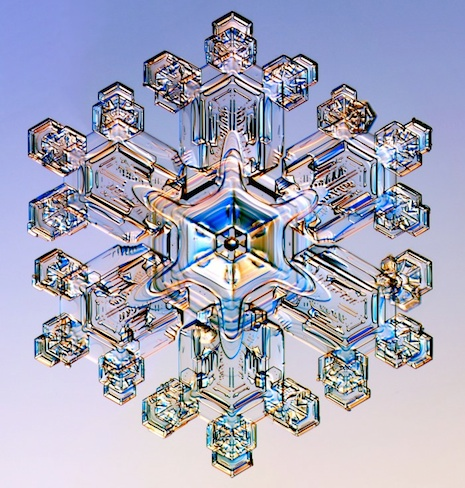 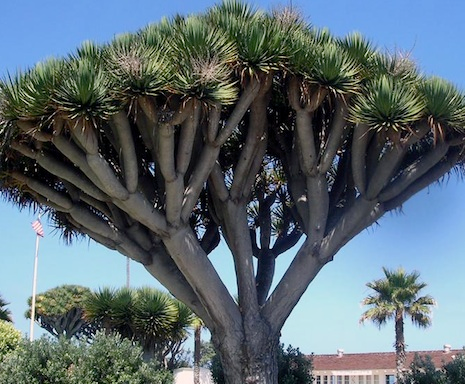 Основними властивостями фракталів є:
- неординарність структури;
- самоподібність або масштабна інваріантність;
- дрібна метрична розмірність;
- рекурсивність
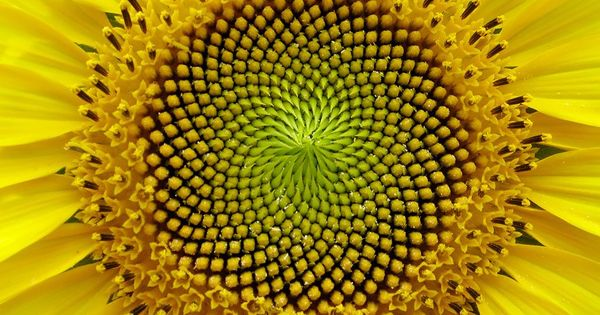 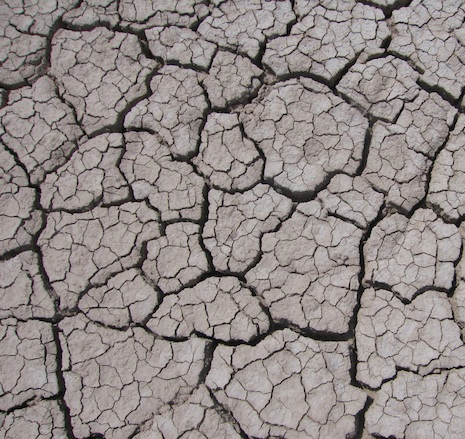 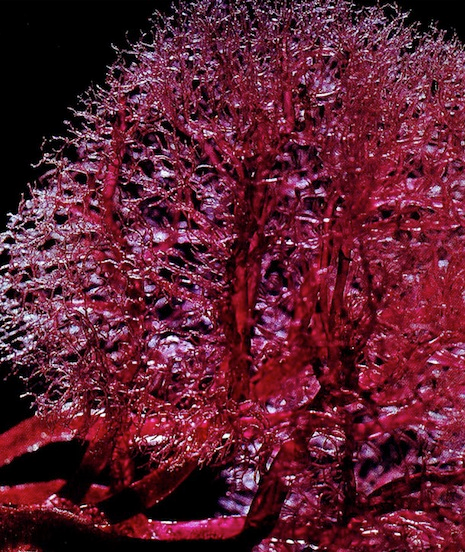 СУДЖЕННЯ     =    ПРОСТЕ РЕЧЕННЯ

The man worked.
S   -  P
Деривати (трансформи), створені на базі пропозиції (S  -  P)The girl sang.
The girl sang loudly. 
The girl sang an old Irish song.
 The girl was singing in her room. 
We disliked the girl’s singing. 
We wanted the girl to sing again. 
How beautifully the girl was singing! 
When asked the girl used to sing to us.
I had known for ages

I saw the previous day

we met in the morning

we live not far away

Who knows many foreign languages

Who loves nature
old
young
tall
little
            The   man
clever
dull
strong
poor
hard
with pleasure
in the park
at the factory
all day long
after dinner
with his friends

the vehicle 
the car

because he wanted to earn money to support his family
while staying in India
though being retired
WORKED
УМОВИВІД = СКЛАДНЕ РЕЧЕННЯ
THE young MAN living in the next house WORKED hard from early morning till late night because he wanted to earn more money to support his family which  was in a difficult financial situation.
ДЯКУЮ
ЗА 
УВАГУ